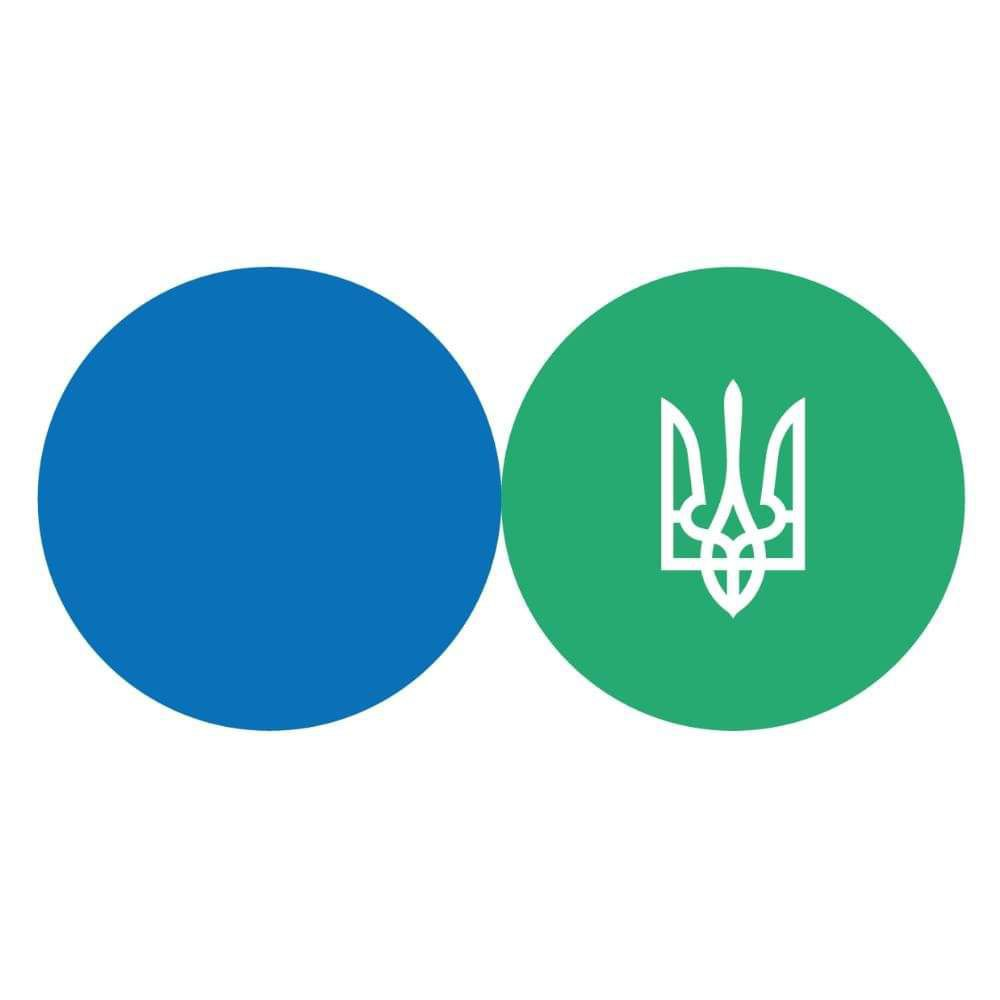 Державна податкова служба України
Головне управління ДПС у місті Києві
Ділова мета та запобігання комерційно нераціональним операціям.
Заступник начальника управління – начальник відділу моніторингу контрольованих операцій управління трансфертного ціноутворення ГУ ДПС у м. КиєвіКостянтин Кравчук
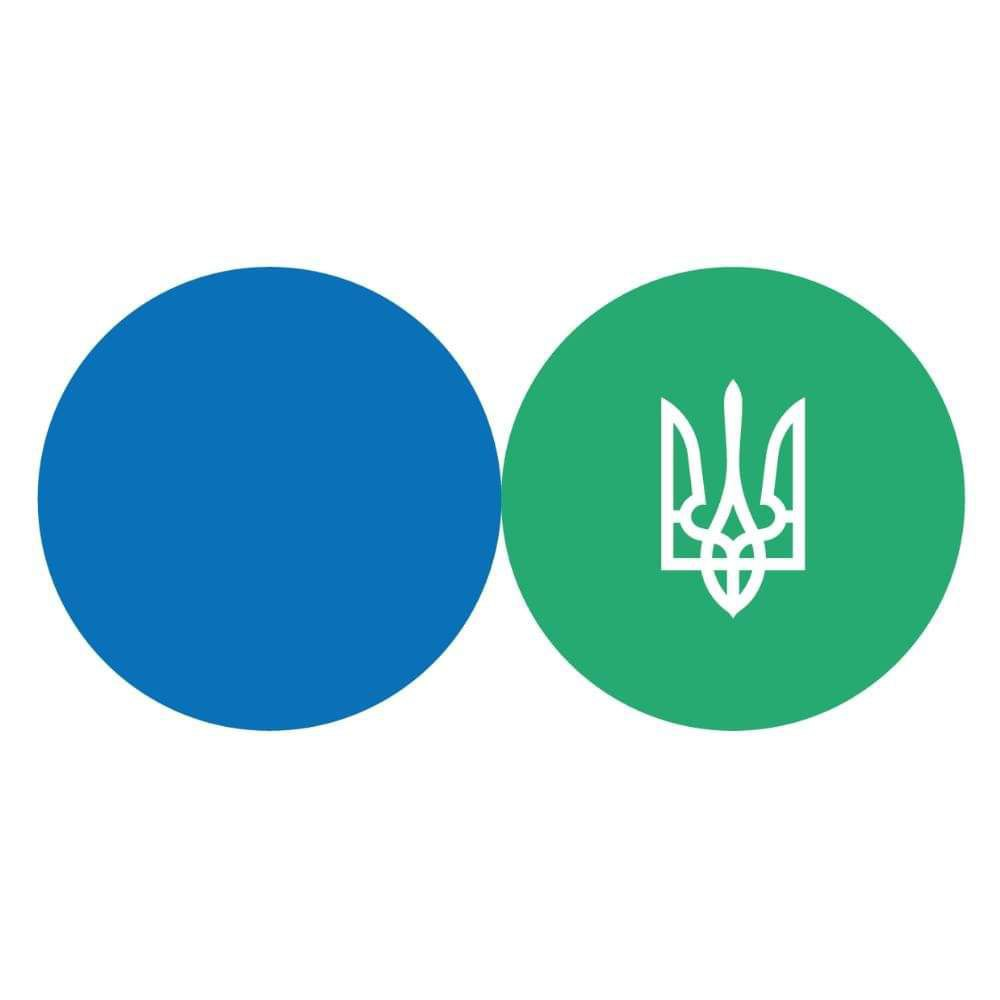 Державна податкова служба України
Головне управління ДПС у місті Києві
«Розумна економічна причина (ділова мета)» в контексті Податкового кодексу України
Відповідно до п.п. 14.1.231 п. 14.1 ст. 14 ПКУ розумна економічна причина (ділова мета) - причина, яка може бути наявна лише за умови, що платник податків має намір одержати економічний ефект у результаті господарської діяльності
Економічний ефект передбачає:
В результаті здійснення операції суб’єкт господарювання отримав економічні вигоди (грошові кошти, матеріальні та нематеріальні цінності тощо)
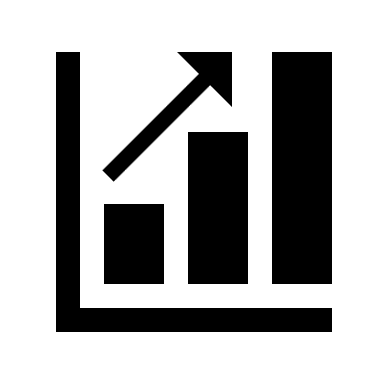 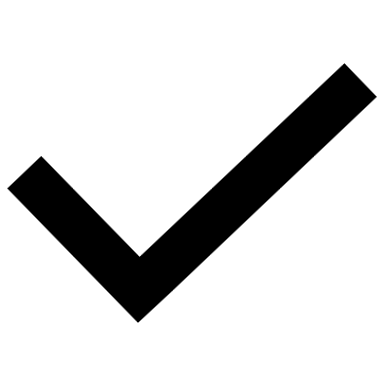 Приріст активів (їх вартості)
В результаті здійснення операції суб’єкт господарювання зберіг активи (забезпечив їхню цілісність та вартість, щоб уникнути втрат (збитків)
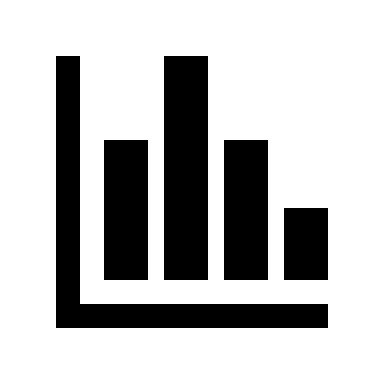 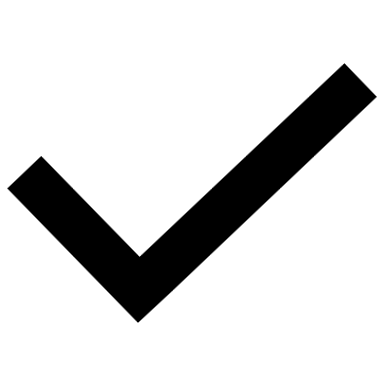 Збереження активів (їх вартості)
Створення умов для приросту (збереження) активів у майбутньому
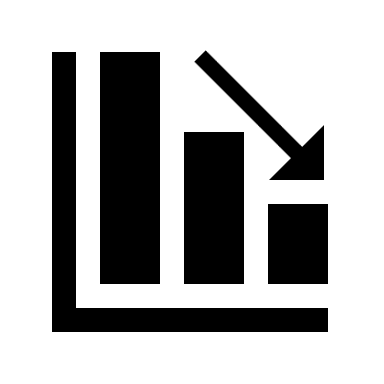 В результаті здійснення операції суб’єкт господарювання не отримав економічних вигід, але забезпечив процес підтримання їх економічної цінності з часом
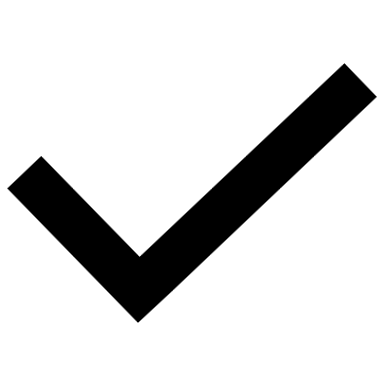 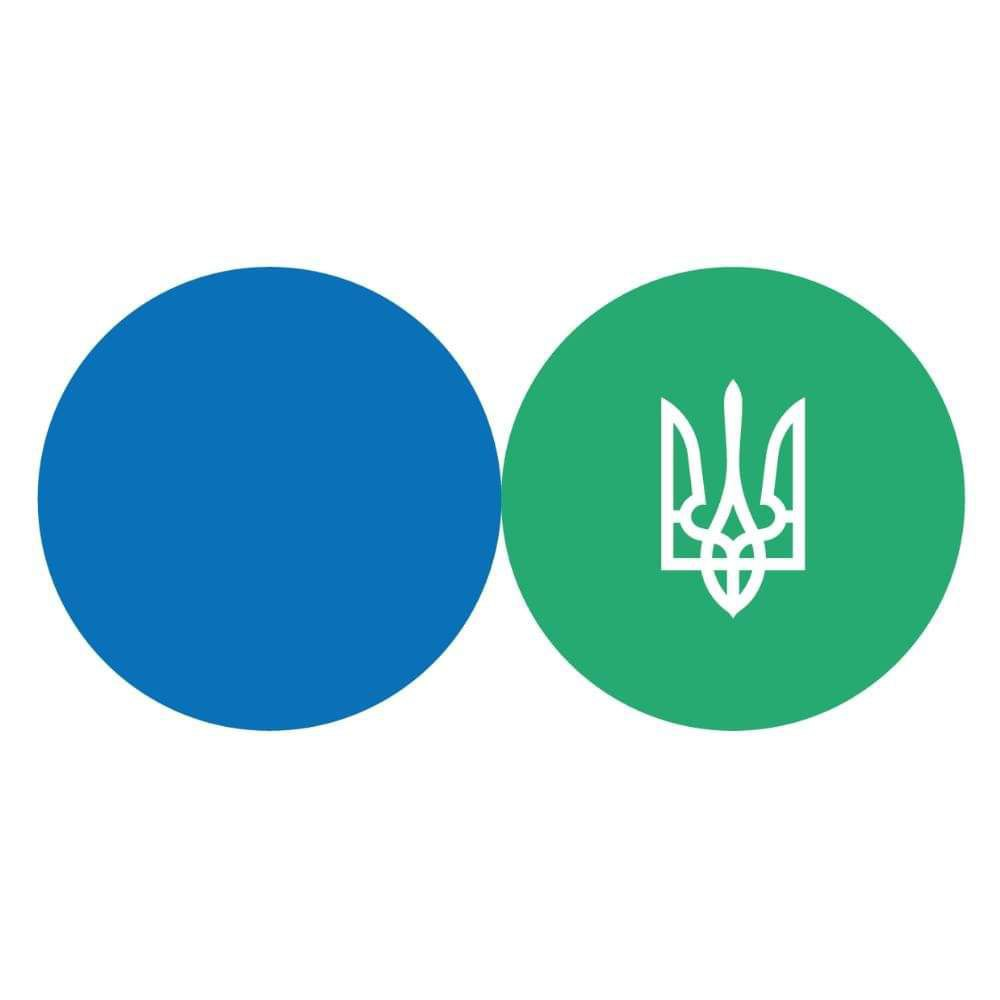 Державна податкова служба України
Головне управління ДПС у місті Києві
Розумна економічна причина (ділова мета) в операціях з контрагентами-нерезидентами
Для цілей оподаткування вважається, що операція, здійснена з нерезидентами, НЕ має розумної економічної причини (ділової мети), якщо:
Підпункт 14.1.231 ПКУ застосовується для:
для цілей статті 39 ПКУ, в тому числі при доведенні обставин, що свідчать про відсутність ділової мети
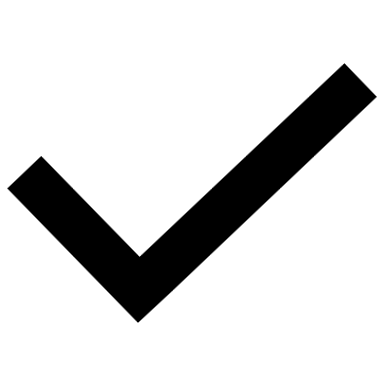 головною ціллю або однією з головних цілей операції є
несплата (неповна сплата) суми податків
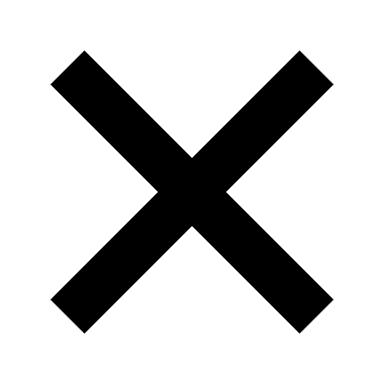 у випадках, визначених пунктом 140.5 статті 140 ПКУ, які передбачають застосування відповідних положень статті 39 ПКУ:
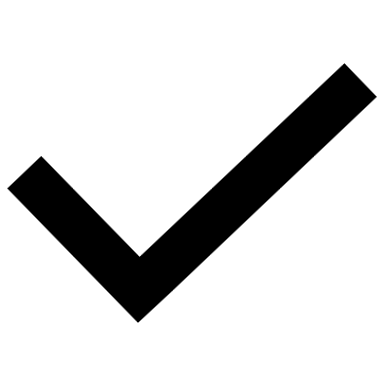 зменшення обсягу оподатковуваного прибутку платника податків
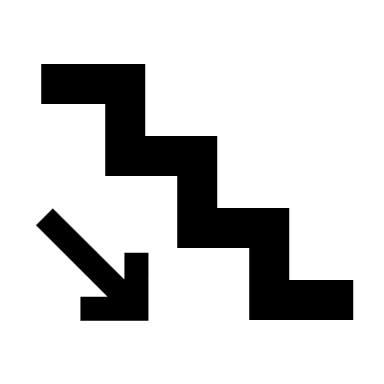 Неконтрольовані операції з нерезидентами, які не сплачують податок на прибуток згідно Постанови КМУ № 480 від 04.07.2017
Неконтрольовані операції з нерезидентами, зареєстрованими у країнах визначених Постановою КМУ № 1045 від 27.12.2017
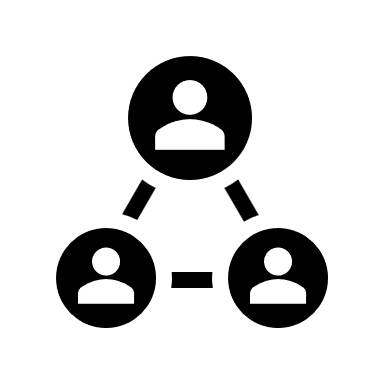 у зіставних умовах особа НЕ була б готова здійснити такі операції з непов’язаними особами
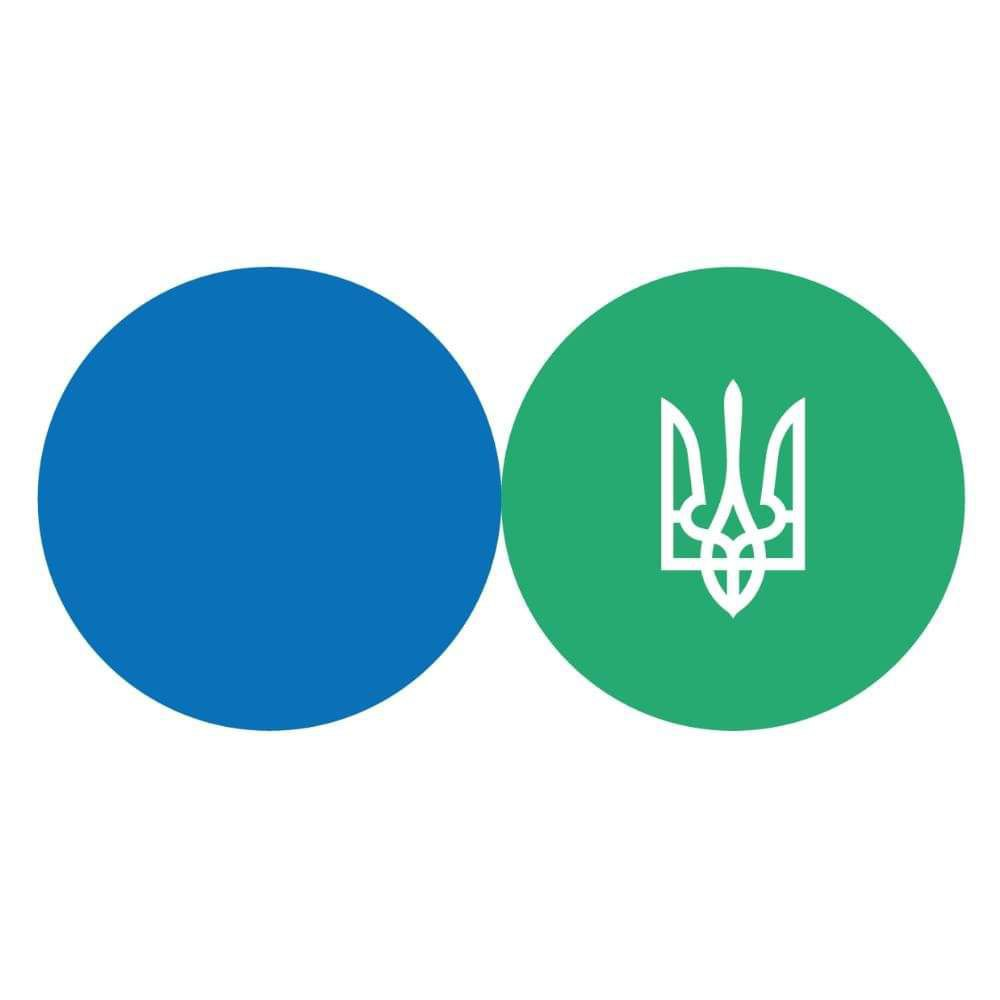 Державна податкова служба України
Головне управління ДПС у місті Києві
Вимоги до висвітлення економічної причини (ділової мети) в документації з трансфертного ціноутворення
Відповідно до п.п. «д» п.п. 39.4.6 п. 39.4 ст. 39 ПКУ документація з трансфертного ціноутворення має містити:
обґрунтування економічної доцільності (економічної вигоди, що отримується в результаті здійснення контрольованої операції у порівнянні із неконтрольованими операціями, які є реально доступними альтернативними варіантами такої контрольованої операції)
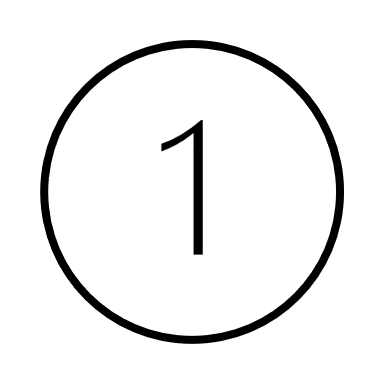 обґрунтування наявності ділової мети в контрольованих операціях з  придбання (продажу) товарів, робіт (послуг), нематеріальних активів, інших предметів господарських операцій, відмінних від товарів
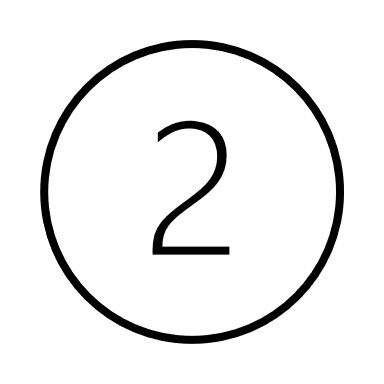 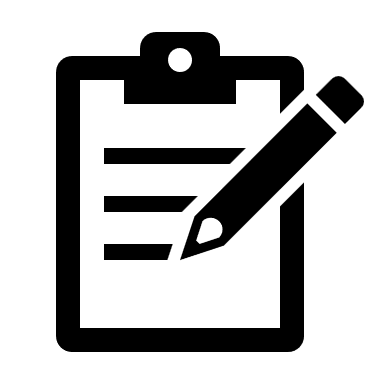 2021 рік є першим податковим періодом у якому діє комплекс положень п.п. 14.1.231 
п. 14.1 ст. 14 ПКУ
*Підпункт "д" підпункту 39.4.6 пункту 39.3 статті 39 доповнено абзацом другим згідно із Законом № 1117-IX від 17.12.2020
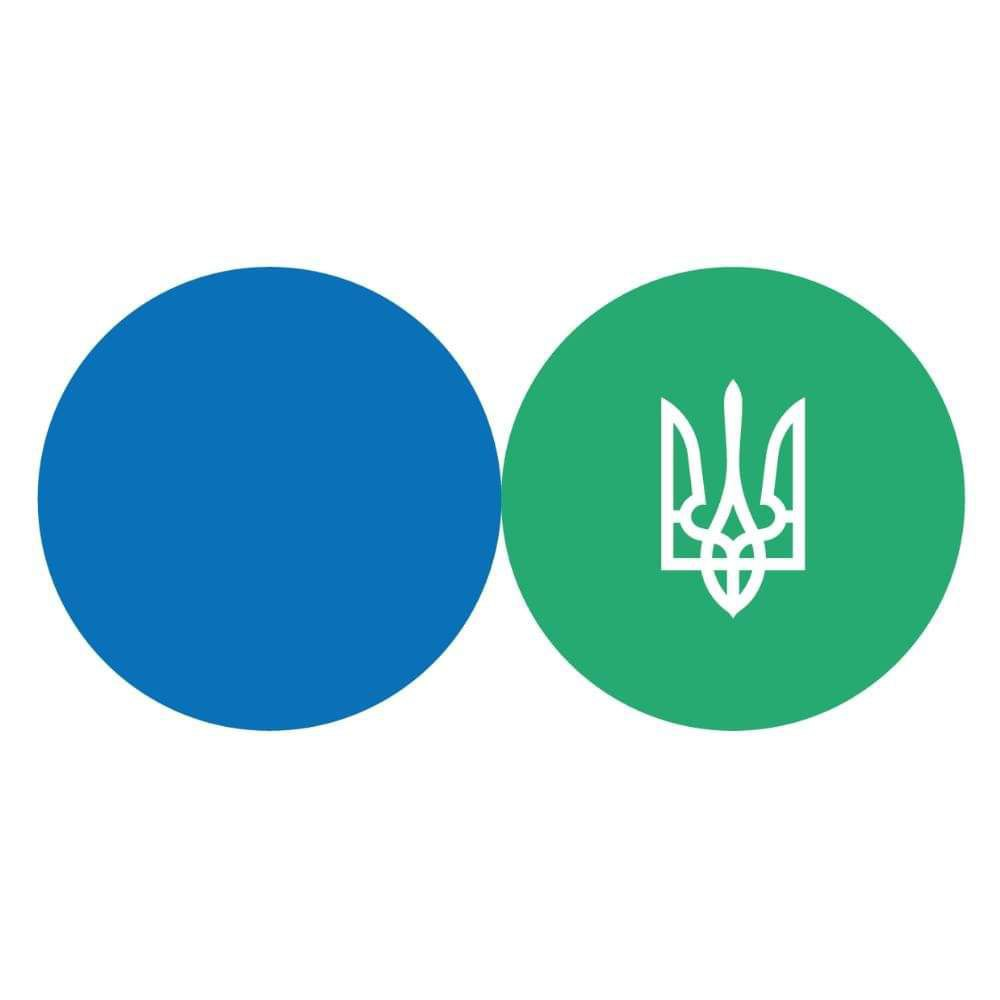 Державна податкова служба України
Головне управління ДПС у місті Києві
Обставини, які можуть свідчити, що певна операція не має комерційної раціональності
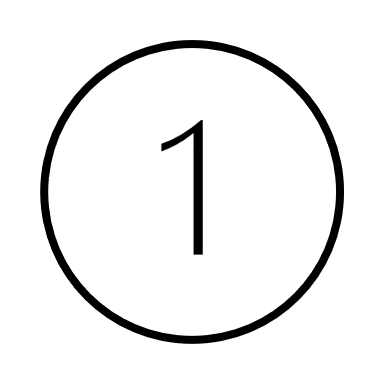 Наприклад
Відмінність певної операції від операцій, які платник податків здійснює в межах своєї звичайної діяльності
операція для здійснення якої суб’єкт господарювання не володіє необхідними активами
підприємство надає відстрочення платежів в обсягах, які значно перевищують нормальний строк при цьому не отримуючи належної компенсації прийнятих ризиків
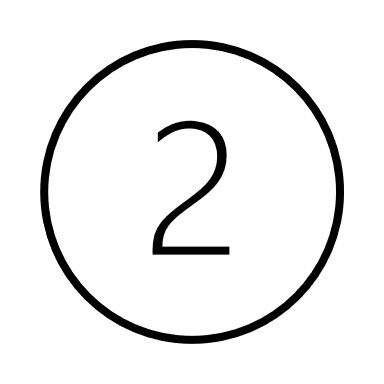 За операцією платник податків приймає ризики, які значно перевищують ризики, які він приймає в межах своєї звичайної діяльності
підприємство купує товар в обсягах, які фактично не можуть бути реалізовані на ринку, при цьому приймає ризик знецінення і псування товару
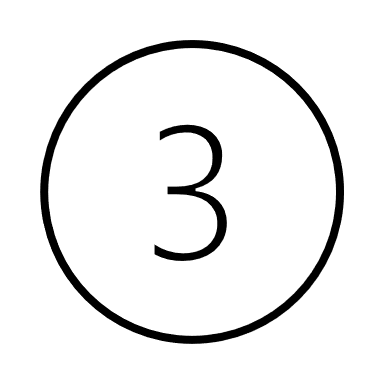 Платник податків приймає ризики, які об’єктивно не може контролювати
Строки виконання зобов’язань за укладеними угодами суттєво відрізняються від угод в звичайній діяльності платника податків
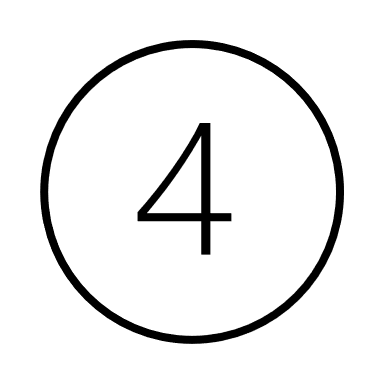 середній строк обігу кредиторської або дебіторської заборгованості може бути суттєво більший
платник податків протягом тривалого терміну декларує збиток за результатами проведення контрольованих операцій
Збиткова діяльність платника податків, коли діяльність групи пов’язаних осіб є прибутковою
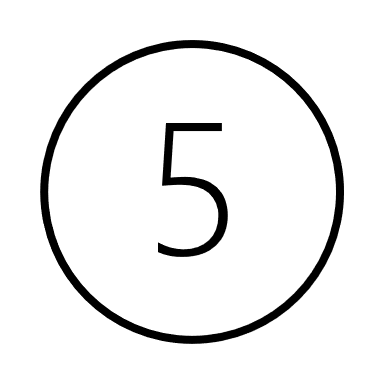 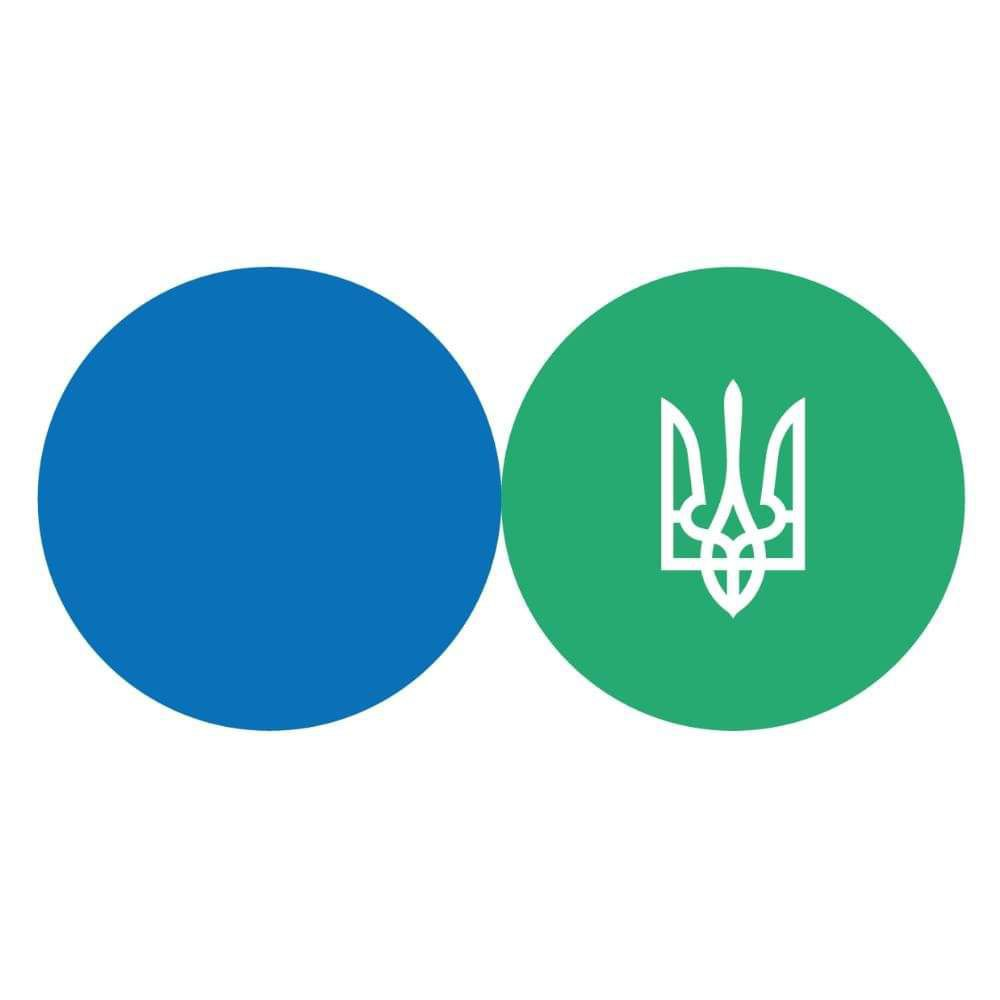 Державна податкова служба України
Головне управління ДПС у місті Києві
Збиткова діяльність як своєрідний індикатор комерційно нераціональної операції
Важливо розуміти, що сам факт збиткової діяльності суб’єкта господарювання в цілому або наявності окремих збиткових операціях НЕ вказує на відсутність розумної економічної причини (ділової мети)
Збиткова діяльність, зокрема, може бути викликана:
стратегією проникнення на нові ринки збуту

економічними умовами (зміни в економічному середовищі, такі як рецесія або інфляція, можуть негативно вплинути на прибутковість підприємства)

низьким попитом (якщо попит на продукцію або послуги підприємства знижується, це може призвести до зменшення доходів або збитків)

високою конкретністю (сильна конкуренція на ринку може знизити частку ринку підприємства і його прибутковість)

неефективне управлінням (погане управління ресурсами, неправильне планування або стратегічні помилки можуть також бути причиною збиткової діяльності)
За відсутністю додаткових доказів збиткова діяльність НЕ може розглядатись як самодостатній критерій відсутності розумної економічної причини (ділової мети)
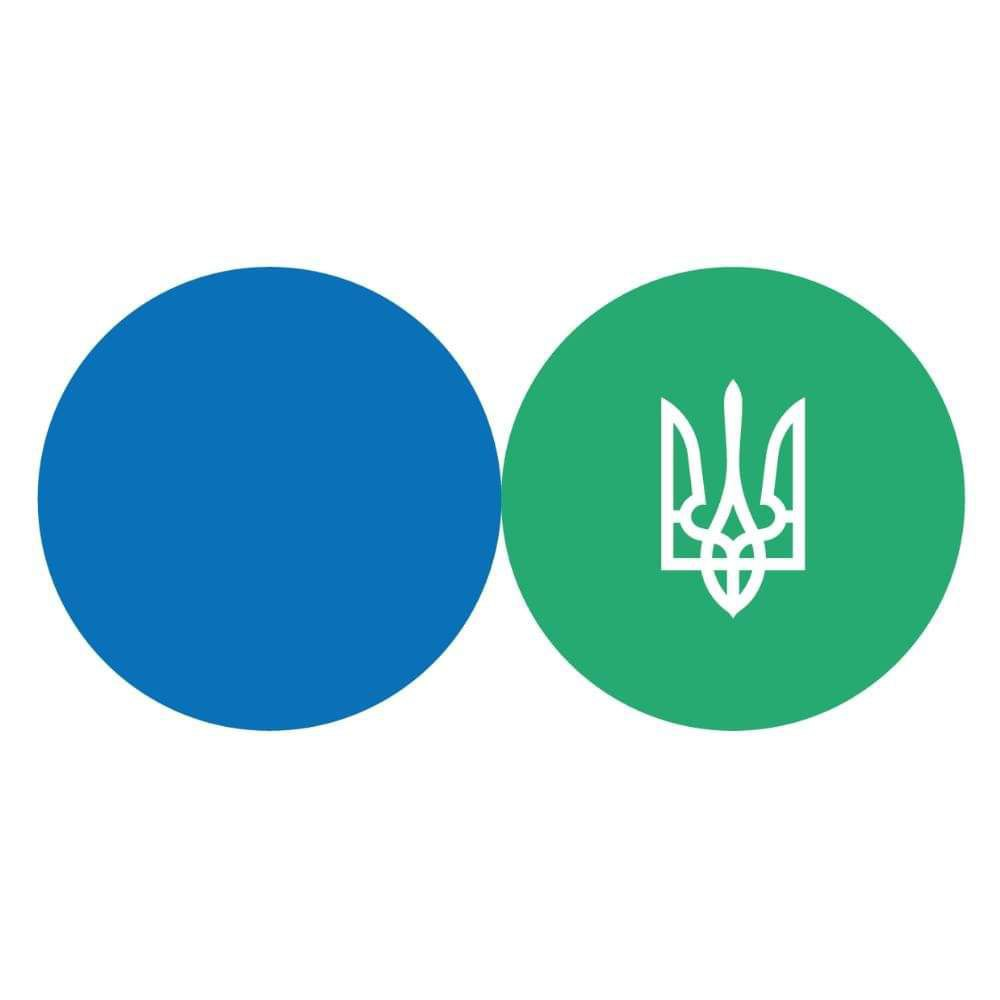 Державна податкова служба України
Головне управління ДПС у місті Києві
Ідентифікація розумної економічної причини (ділової мети) в проведених операціях
Проведення комплексного аналізу операції з урахування виконуваних функцій, понесених  ризиків та використаних активів на предмет виявлення  фактів здійснення операцій, які не мають документального оформлення
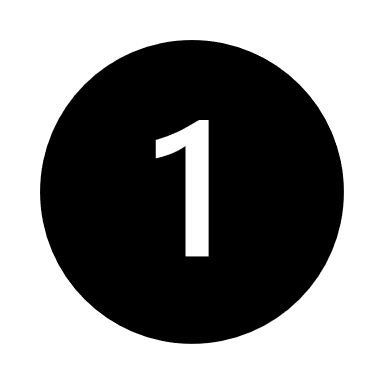 Окреслення фактично здійсненої операції відповідно до її суті, а не форми
Наприклад
Як результат:
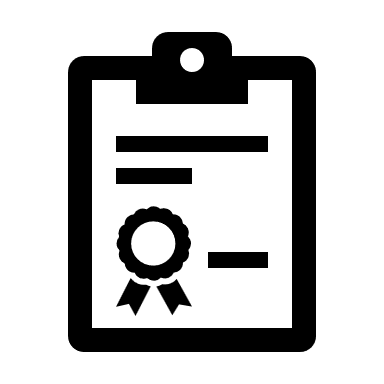 Операція здійснена, але документально НЕ оформлена (не укладено відповідний договір про надання послуг з контрагентом-нерезидентом)
Компанія А
Компанія Б
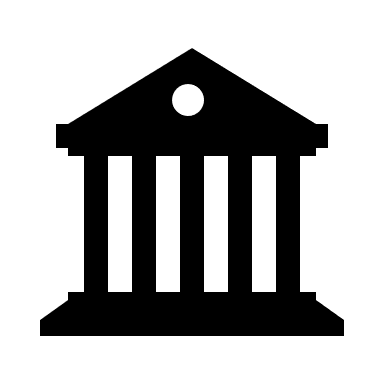 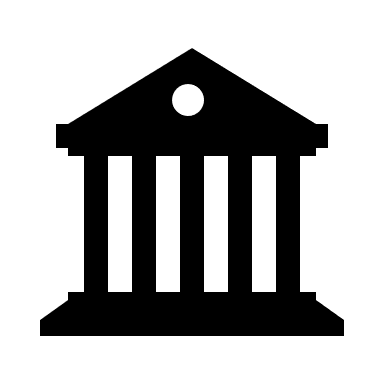 Реалізація товару
Реалізація та просування товару
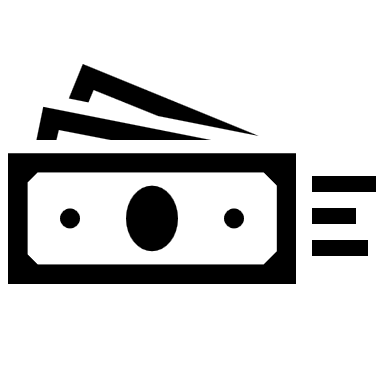 Компанія понесла значні витрати на замовлення відповідних послуг, які не були б відшкодовані
Сінгапур
Україна
Ідентифіковано як замовлення рекламних та маркетингових послуг
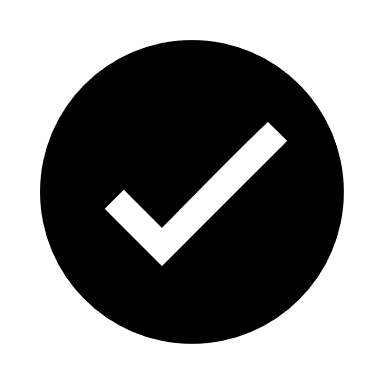 Компанії Б необхідно здійснити обґрунтування такої операції виходячи з її змісту
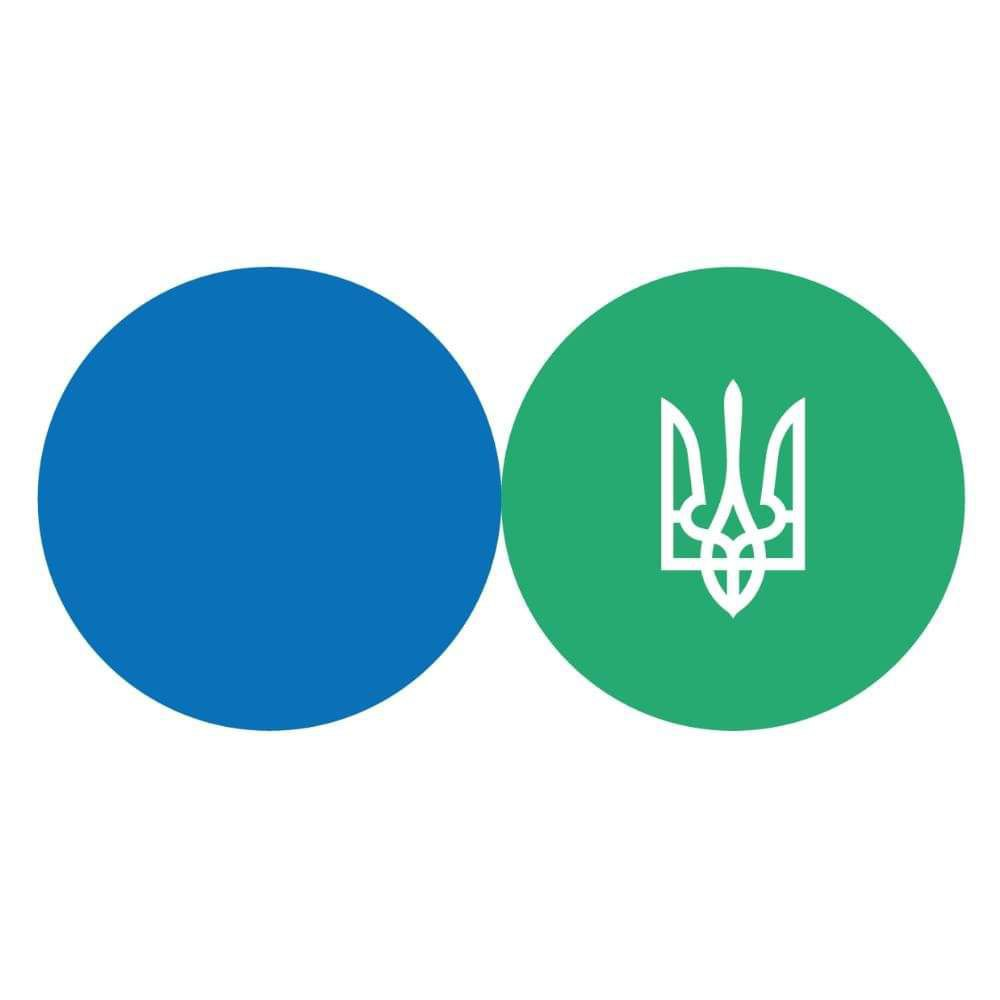 Державна податкова служба України
Головне управління ДПС у місті Києві
Ідентифікація розумної економічної причини (ділової мети) в проведених операціях
Провести комплексний аналіз операцій, що здійснюються суб’єктом господарювання в межах своєї звичайної діяльності з непов’язаними особами
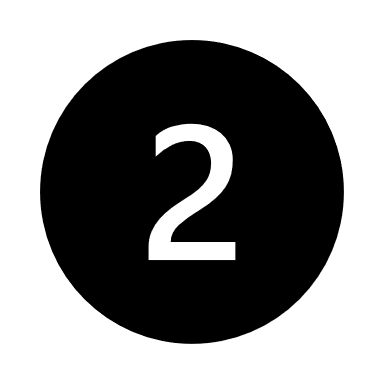 Визначити чи є доступні альтернативні варіанти замість контрольованої операції
Як результат:
Наприклад
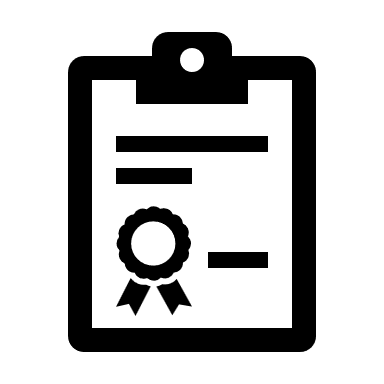 В зіставних умовах Компанія В забезпечує укладання контракту на просування товару, що підтверджується відповідними первинними документами
Компанія А
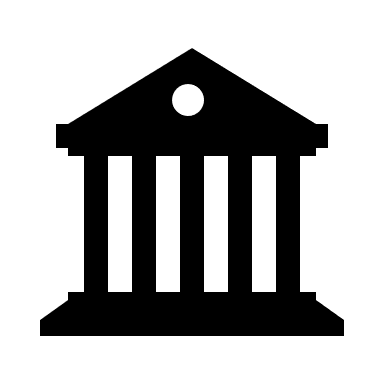 Компанія В
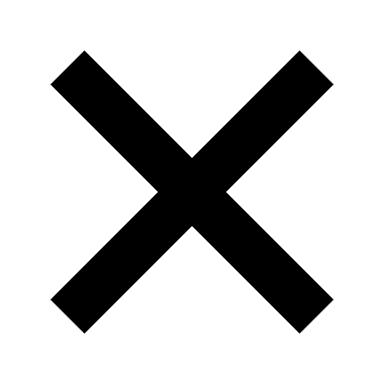 Товар (КО)
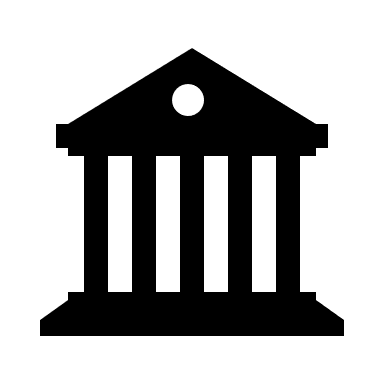 Реалізація та просування товару
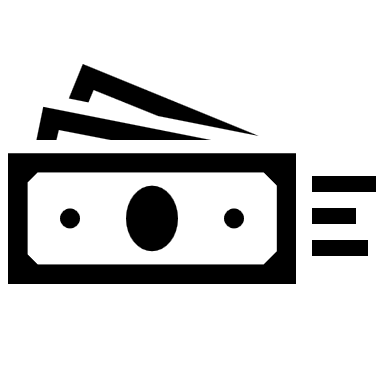 В зіставних умовах Компанія В отримує економічну вигоду (прибуток) від виконання маркетингових послуг
Товар, маркетингові послуги 
(не КО)
Компанія Б
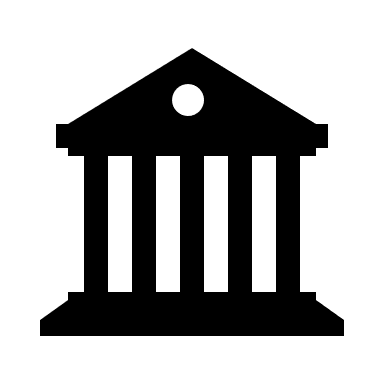 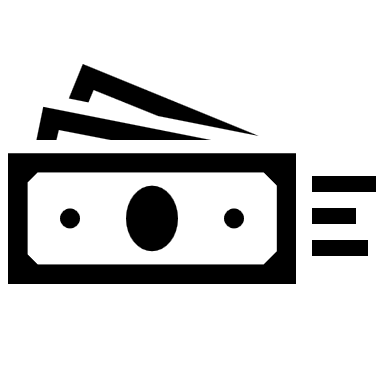 Суб’єкту господарювання необхідно проаналізувати чи здійснювали б таку операцію непов'язані особи між собою
Ідентифіковано як замовлення рекламних та маркетингових послуг
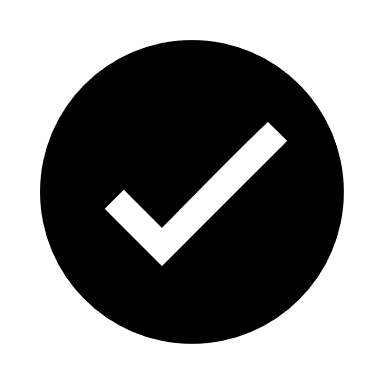 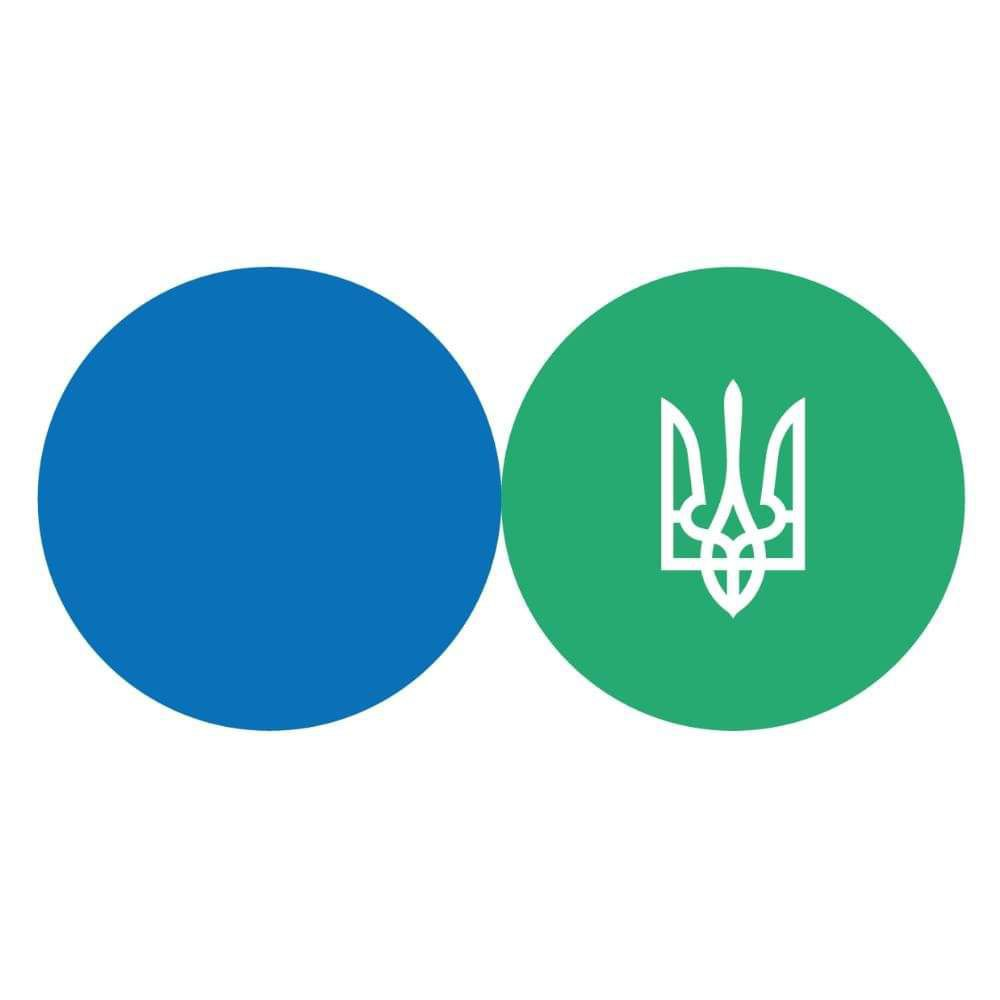 Державна податкова служба України
Головне управління ДПС у місті Києві
Рекомендації для належного обґрунтування наявності розумної економічної причини (ділової мети)
Проаналізувати та забезпечити документальне оформлення операцій відповідно до їх суті та змісту
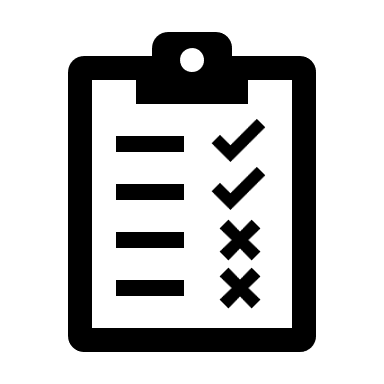 На підставі належним чином оформлених первинних документів (договори та контракти, специфікації, додаткові угоди, рахунки-фактури, акти приймання-передачі тощо)
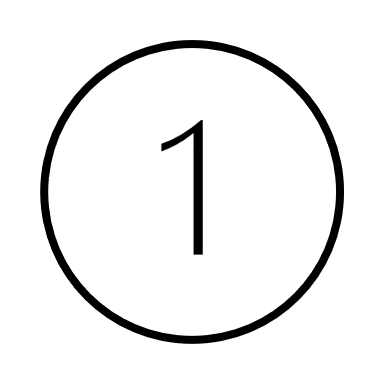 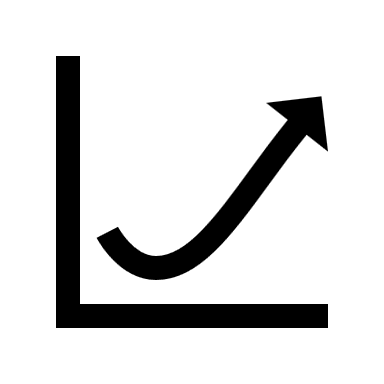 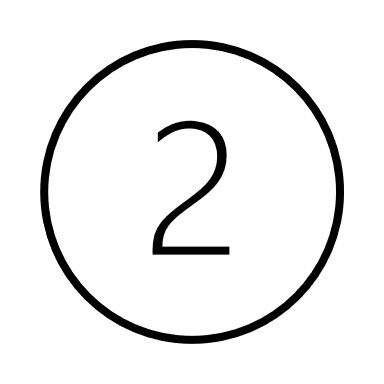 На підставі інформації зі спеціалізованих видань, статистичних даних, інформаційно-аналітичних агенст тощо
Проводити системний огляд та аналіз кон'юнктури ринку
На підставі регістрів бухгалтерського обліку визначити збиткові операції та/або операції, які не забезпечили приріст активів (їх збереження)
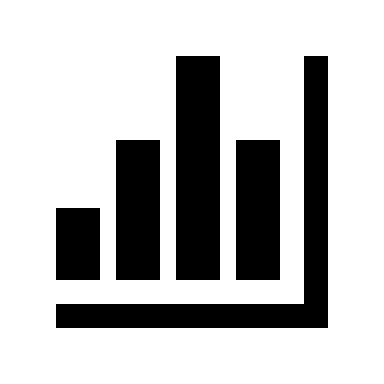 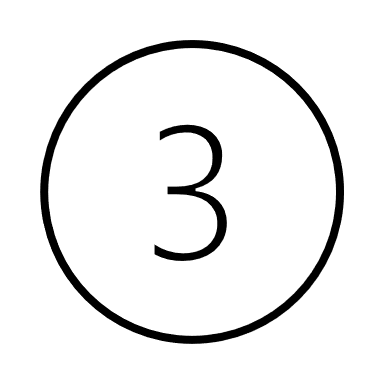 Здійснювати розрахунки економічного ефекту від контрольованих операцій
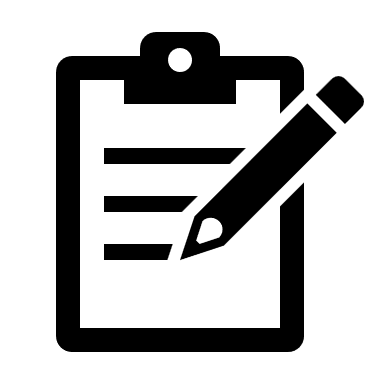 За умови, що операції не мали економічного ефекту у звітному періоді, мати розроблену та затверджену бізнес-стратегію, що свідчить про отримання економічних вигід у майбутньому
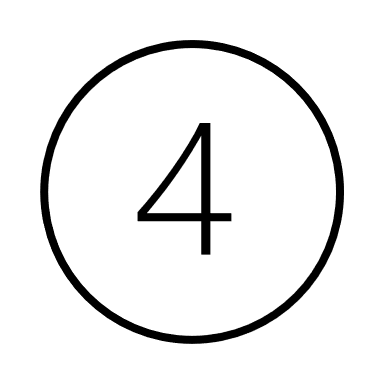 Розробити та затвердити бізнес-стратегію
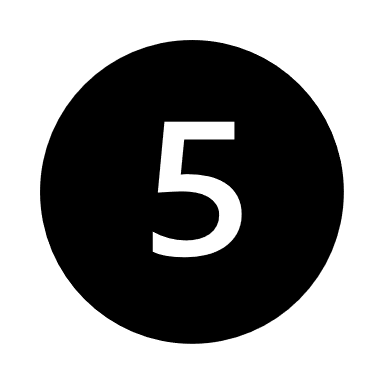 Підготувати обґрунтування наявності ділової мети в контрольованих операцій в документації з трансфертного ціноутворення
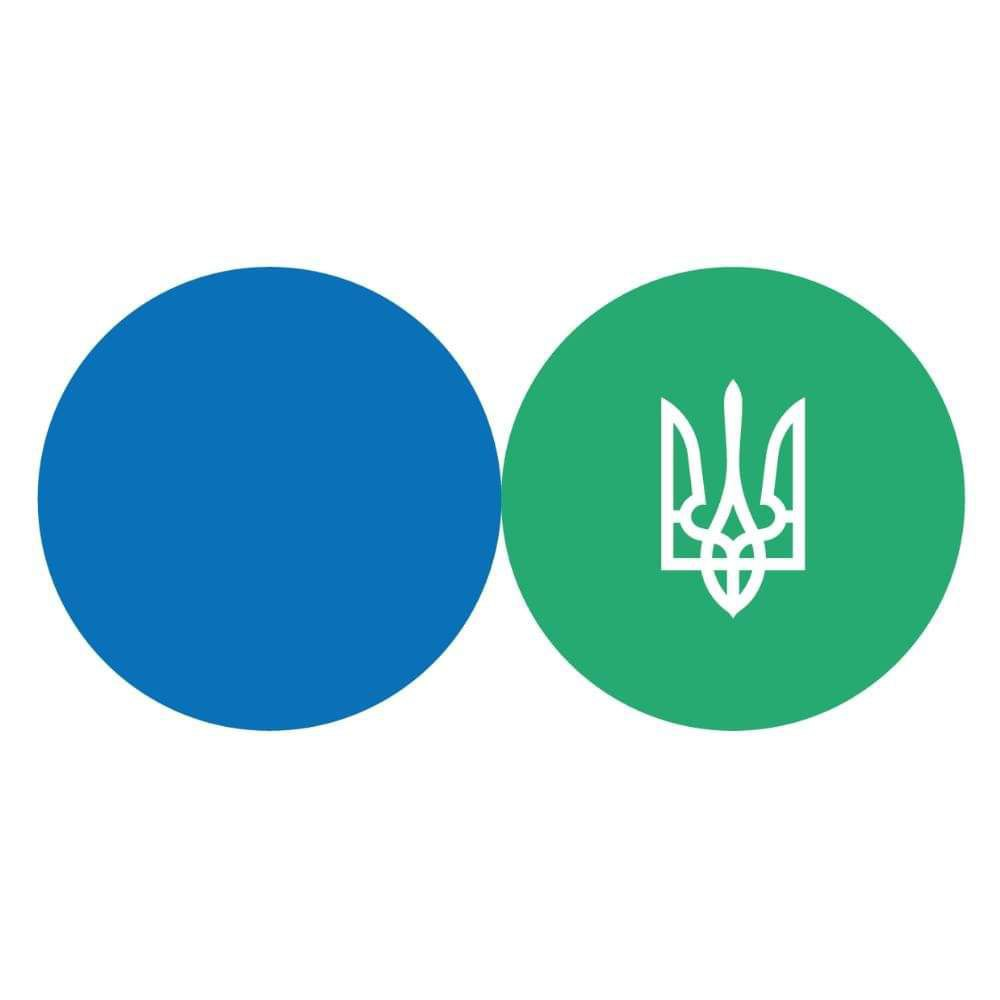 Державна податкова служба України
Головне управління ДПС у місті Києві
Тягар доведення відсутності економічної причини (ділової мети) в контрольованих операціях
Підпунктом 39.2.2.12 підпункту 39.2.2 пункту 39.2 статті 39 ПКУ передбачено
Якщо комерційні та/або фінансові характеристики контрольованої операції:
Контролюючий орган має право:
при розрахунку фінансового результату платника податку до оподаткування не враховувати (не визнавати) таку контрольовану операцію
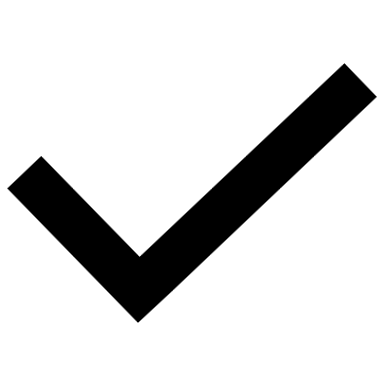 відрізняються від умов, що застосовуються між непов’язаними особами з урахуванням наявності розумної економічної причини (ділової мети) у зіставних обставинах
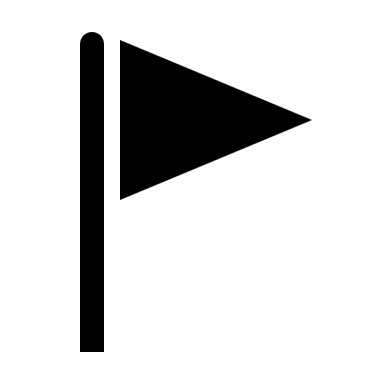 операція може бути замінена альтернативним варіантом з метою визначення умов договору (контракту), які були б узгоджені непов’язаними особами
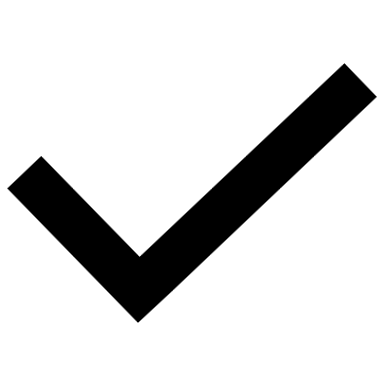 встановлено, що непов’язані особи, які діють у зіставних умовах та ведуть себе комерційно раціонально з урахуванням альтернативних варіантів, реально доступних для кожної із сторін угоди, не вступали б у таку контрольовану операцію
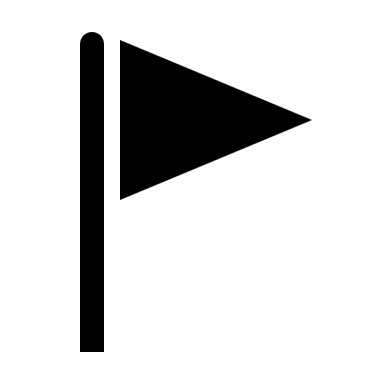 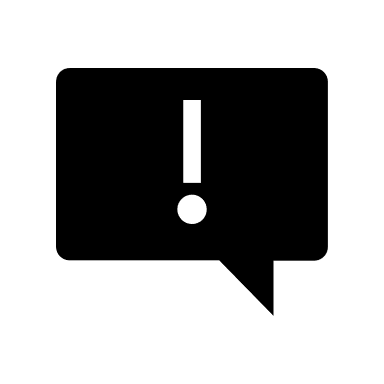 При збільшенні фінансового результату до оподаткування інші коригування, передбачені ст. 39 ПКУ, не застосовуються
Обов’язок доведення обставин, передбачених п.п. 39.2.2.12 п.п. 39.2.2 п. 39.2 ст. 39 ПКУ, покладається на контролюючий орган
ДЯКУЮ ЗА УВАГУ!